Electronics & DAQ Outlook
Fernando Barbosa, JLab
L3 CAM WBS 6.10.08
Chief Electrical Engineer
ePIC Collaboration Meeting
Argonne National Laboratory
9 January – 13 January 2024
Outline
Status Overview
P6 Partitioning
Timeline
Construction Timeline Details
Next Steps
Status Overview
Architecture, Readout Chain, Nomenclature, Partitioning
Defined and well understood

ASIC & Electronics R&D Initiatives
ASIC & Discrete, Services Reduction, Timing
R&D well established through eRD109 FY24 and FY25
Monthly updates from all developers at E&DAQ WG meetings start on 1 February 2024
To Do
ASIC interface specifications need to be well defined for SRO operation and interfacing to RDOs
RDO functionality and interface specifications to DAM/FELIX need to be finalized.
Status Overview cont.
DAQ
GTU
Clock jitter tests with COTS HW measured @ <5 ps
FELIX
Re-design efforts for EIC under discussion.

Services
Sub-detector technologies, channels and readout are mostly settled; some require additional edits: TOFs, Auxiliary and Astropix, Timepix, FLAT32.
LV, Bias, HV, cabling: type, quantities – on-going.
Grounding implementation document needed for CD-2.
Status Overview cont.
Sub-Detectors
Standard nomenclature has not been finalized
Need specifications/requirements for ASICs: Qmin, Qmax, Rates
Need expression of interest/commitments for development of the electronics and DAQ (Scientists, Engineers, Technicians)

Link to ePIC Detector Information Request.xlsx
https://brookhavenlab.sharepoint.com/sites/EICPublicSharingDocs/Shared%20Documents/Forms/AllItems.aspx?id=%2Fsites%2FEICPublicSharingDocs%2FShared%20Documents%2FExperimental%20Program%2FePIC%2FDAQ%26Electronics&p=true&ga=1
Streaming Readout Chain – P6 Partitions
Global Timing Unit (GTU)

	    -Interfaces to Collider, 	     Run Control & DAM
	    -Config & Control
	    -Clock & Timing
Electronics P6
WBS 6.10.08
DAQ P6
WBS 6.10.09
Sub-Detector P6s
On Detector
SMT BGA
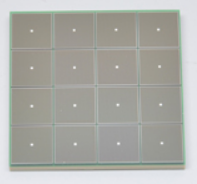 Sensor


Detector Specific

-Multi-Channel Sensor






-MAPS
-AC-LGAD
-MPGD
-MCP-PMT
-SiPM
-LAPPD
Adapter


Detector Specific

-HV/Bias Distribution
-HV divider
-Interconnect Routing



-Sensor Specific
-Passive
Front End Board
(FEB)

Detector Specific

-Amplification
-Shaping
-Digitization
-Zero Suppression
-Bias Control & Monitoring

-ASIC/ADC
-Discrete
-Serial Link
Readout Board
(RDO)

Few Variants

-Communication
-Aggregation
-Formatting
-Data Readout
-Config & Control
-Clock & Timing


-FPGA
-Fiber Link
Computing


Common

-Data Buffering and Sinking
-Calibration Support
-QA/Scalers
-Collider Feedback
-Event ID/Building
-Software Trigger
-Monitoring

-COTS
-Ethernet
Name


Design

Function







Attributes
Data Aggregation Module (DAM)

Common

-Computing Interface
-Aggregation
-Software Trigger
-Config & Control
-Clock & Timing


-Large FPGA
-PCIe
-Ethernet
Soon, I will distribute P6 spreadsheets to all sub-detectors for concurrence.
Timeline
Construction and Installation includes procurements and deliveries and are initiated at different times of this phase.
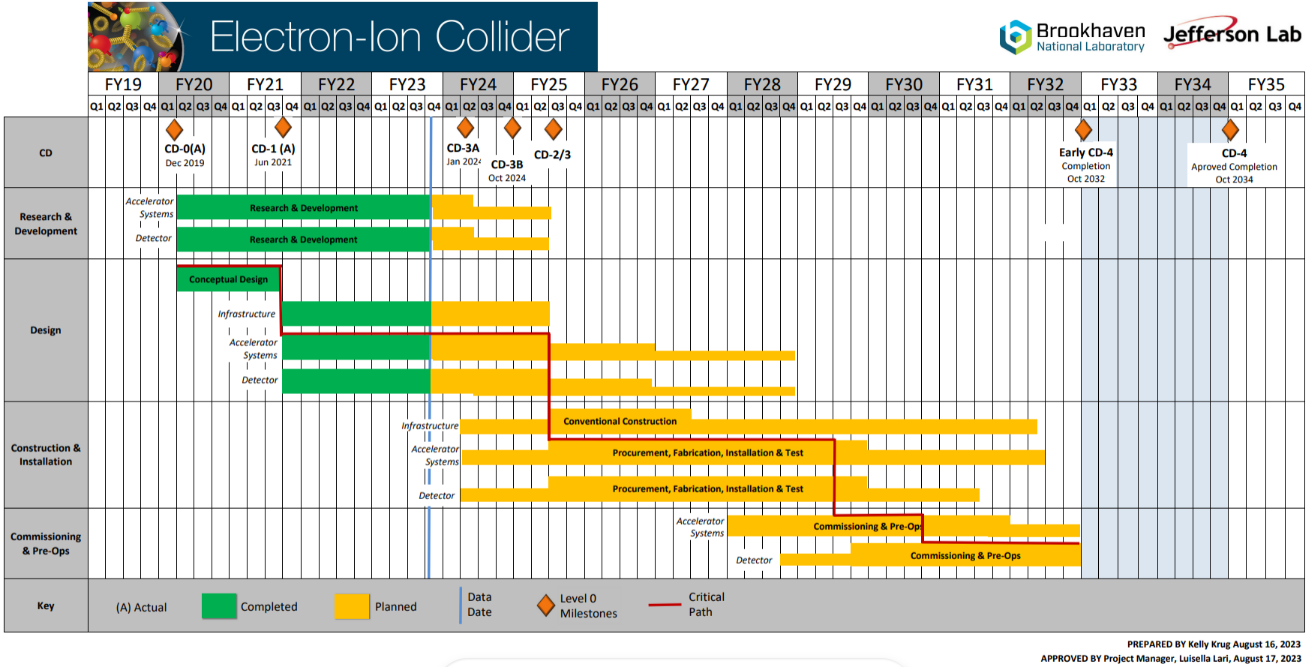 eRD109 until mid FY27
ASIC Production mostly in FY26
R&D
Engineering Articles
Design until 9/2028
Construction
4/2025 to 4/2031
Bulk of Construction & Installation phase for Electronics: April 2025 – October 2029.
Installation of some items may be extended to April 2031.
Construction Timeline Details
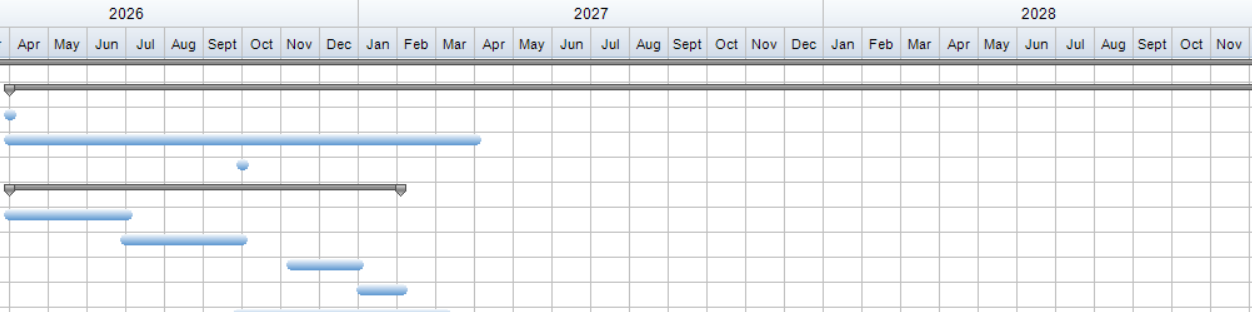 SALSA (MPGDs) shown as an example
Similar approach for all others.
Maximize synergies.
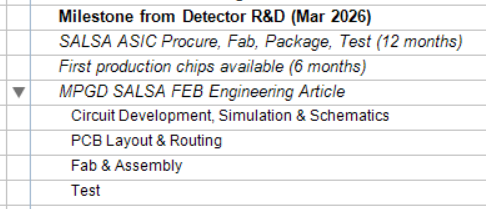 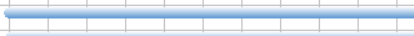 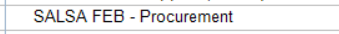 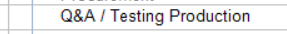 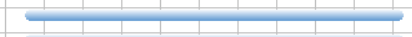 FEB PCB
1st Article
Design, Layout, Fab, Assembly, Test
FEB PCB
Production
FEB PCB
Test
Other multiple steps not shown, for clarity.
Next Steps
eRD109 Completion Milestones:
Discrete/H2GCROC (Calo): September 2025
EICROC/FCFD (AC-LGAD): September 2025
ALCOR (dRICH): January 2026
SALSA (MPGD): March 2026
FCFD/EICROCx (LAPPD/MCPMT): Dec 2026

 Finalize P6: Spring 2024
 Electronics & DAC PDR: May 2024
 eRD109 FY25 proposal submission: 1 July 2024
 DAC: August 2024
 CD-2: April 2025
These are official project milestones.
Signify start of production.
Any discrepancies or updates?
P6 - Harmonize Project and ePIC Collaboration.
Maximize Synergies developing Adapters, FEBs, RDOs.